Recherche dans les bases de données bibliographiques
Réseau québécois de recherche en soins palliatifs et de fin de vie (RQSPAL)
Frédéric BergeronBibliothécaire en sciences de la santé
Formateur Cochrane
Automne 2020
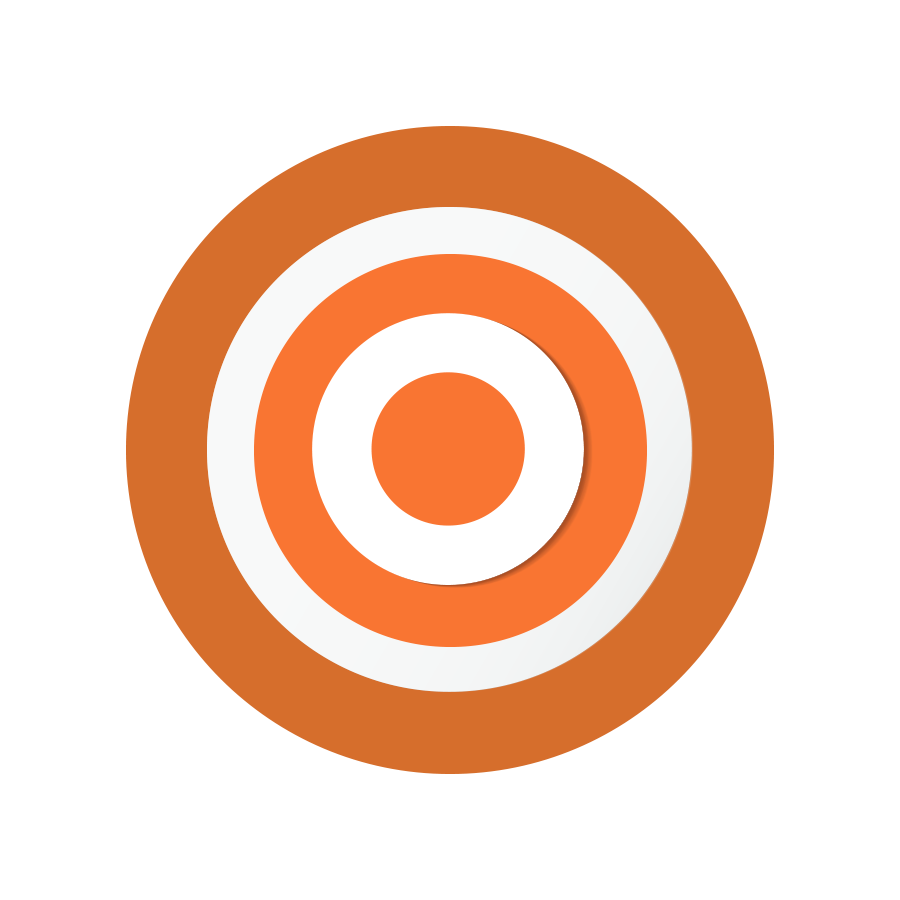 Objectif de formation
Élaborer des stratégies de recherche rigoureuses, transparentes et reproductibles
Plan de la séance
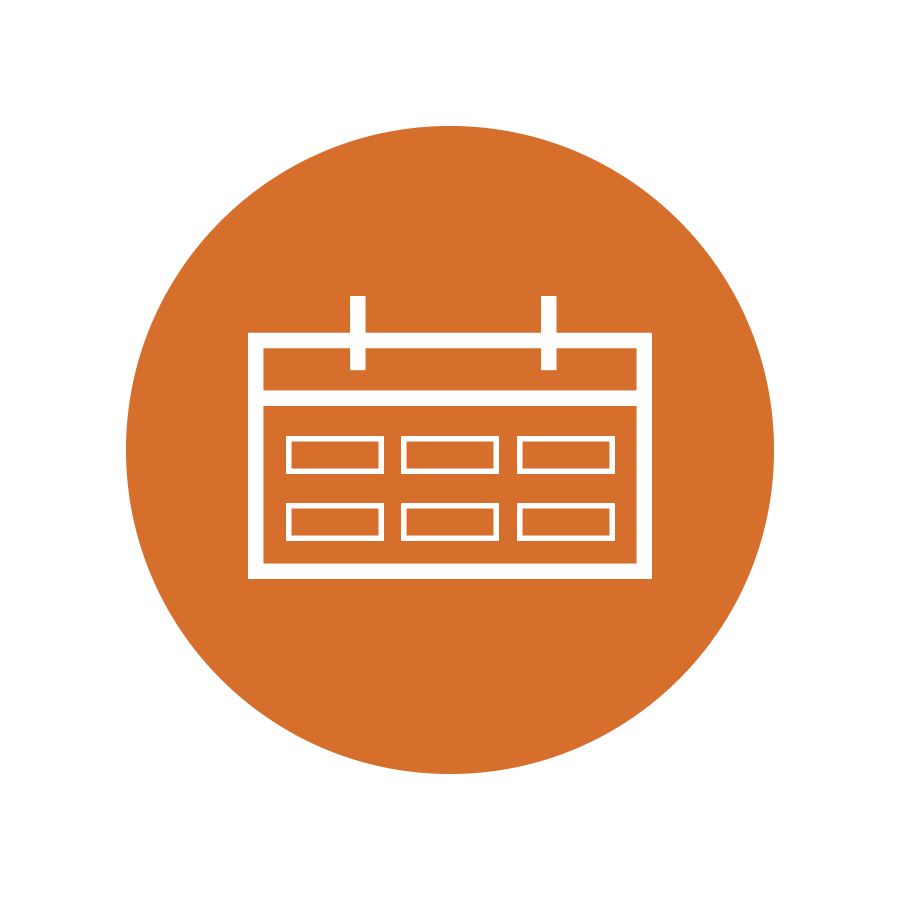 Différencier le vocabulaire libre du vocabulaire contrôlé 
Les étapes essentielles à la recherche documentaire
Tour d’horizon des bases de données
Medline (OVID)
PsycInfo
Embase
Cochrane
Web of Science
/ 3
Différence entre vocabulaire libre et contrôlé
Avantages et limites de chacun
Bibliothèque de l’Université Laval >
/ 4
Vocabulaire contrôlé
 (thésaurus)
Vocabulaire libre et vocabulaire contrôlé
Vocabulaire libre 
(mots-clés)
Deux méthodes complémentaires
Bibliothèque de l’Université Laval >
/ 5
Vocabulaire libre
Généralités
Définition: utilisation du langage naturel (termes des auteurs ou ses propres mots) afin de repérer des documents sur le sujet d’intérêt
Le choix et l’orthographe du mot ont une incidence majeure sur les résultats de recherche
Privilégier les champs Titre, Résumé et Mots-clés des auteurs
Vocabulaire libre 
(mots-clés)
Bibliothèque de l’Université Laval >
/ 6
Vocabulaire libre
Limite: Correspondance entre vos termes de recherche et ceux de l’auteur de la publication
Recherche
Olysio
Inclusions
Exclusions potentielles
Publications avec mention Olysio
Simeprevir OU Galexos
Bibliothèque de l’Université Laval >
/ 7
[Speaker Notes: rien ne garantit que les termes de recherche que vous choisissez correspondent à ceux de l’auteur.]
L’utilisation des synonymes
Les variantes orthographiques et synonymes aident à rendre votre requête plus exhaustive
Bibliothèque de l’Université Laval >
/ 8
Les symboles
Pour gagner du temps et de la précision
*
Troncature : placée à la fin d’un terme, elle permet de repérer toutes les terminaisons possibles de ce terme.
Child* permet de repêcher child, children
""
Guillemets: entourent une phrase, une expression ou une série de mots. Ils permettent de repérer une série de mots placée dans le même ordre d’apparition.
"High school students" permet de repêcher ces mots tels qu’ils apparaissent dans le texte.
Bibliothèque de l’Université Laval >
/ 9
Les symboles
Reading skills
Reading ability
Reading abilities
Reading Disorders
Read
Literacy[TIAB]  OR
Read*[TIAB]
Bibliothèque de l’Université Laval >
/ 10
Limites
63% des articles dans Pubmed possèdent des résumés
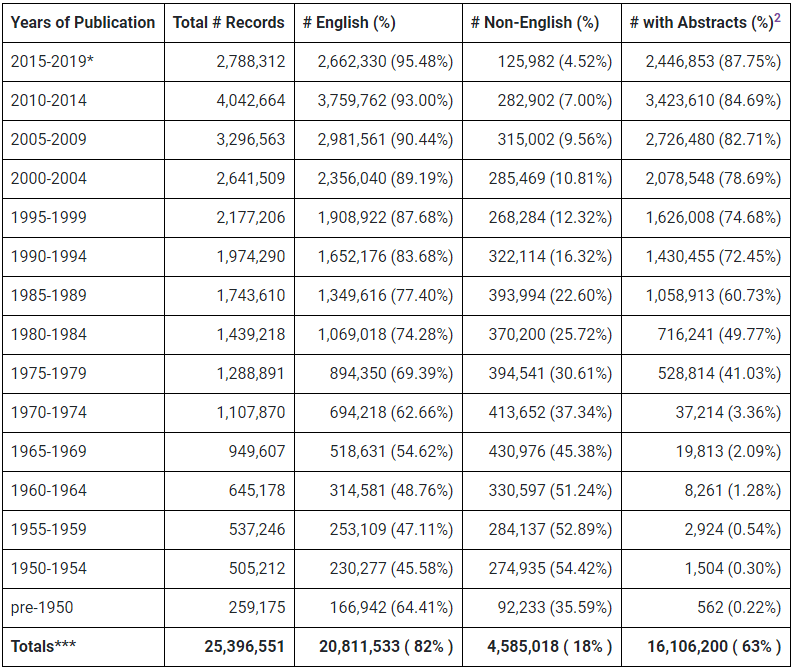 / 11
Source: https://www.nlm.nih.gov/bsd/medline_lang_distr.html
Limites
30% des résumés récents sont structurés
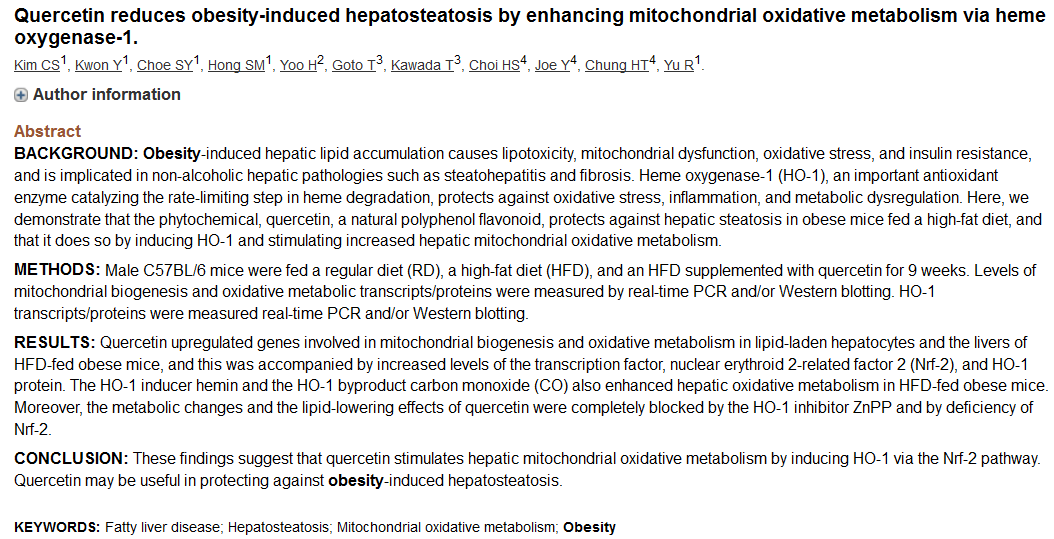 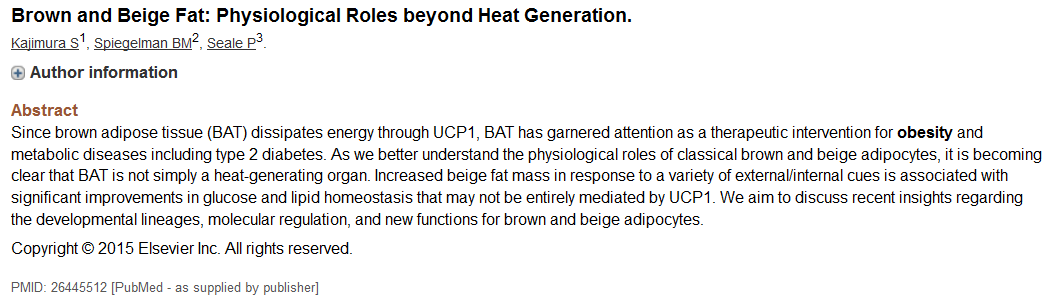 Bibliothèque de l’Université Laval >
/ 12
[Speaker Notes: 30% des articles récemment ajoutés dans Pubmed ont des résumés structurés]
Limites
Utilisation d’une nomenclature non-scientifique
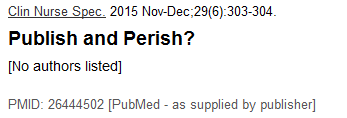 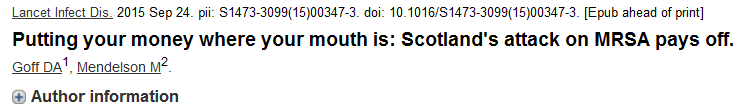 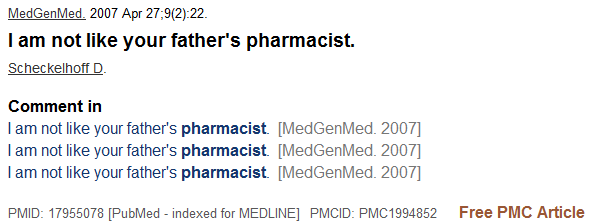 Bibliothèque de l’Université Laval >
/ 13
Vocabulaire contrôlé
 (thésaurus)
Vocabulaire contrôlé
Généralités
Définition: langage particulier utilisé dans une base de données bibliographiques pour décrire le contenu des articles indexés.
Les termes choisis pour la recherche doivent d’abord être validé par le thésaurus avant d’être utilisés
Privilégier le champ Sujet
Bibliothèque de l’Université Laval >
/ 14
Olysio
Vocabulaire contrôlé
Grâce au thésaurus, les articles sont indexés uniformément, peu importe le vocabulaire utilisé par l’auteur 
L’avantage : supprime l'ambiguïté du langage naturel (synonymes / variantes orthographiques)
L’inconvénient: le choix du terme jusqu’à la manière de l’écrire est imposé par la base de données
Simeprevir
Sovriad
Galexos
Bibliothèque de l’Université Laval >
/ 15
Vocabulaire contrôlé
Accès au thésaurus
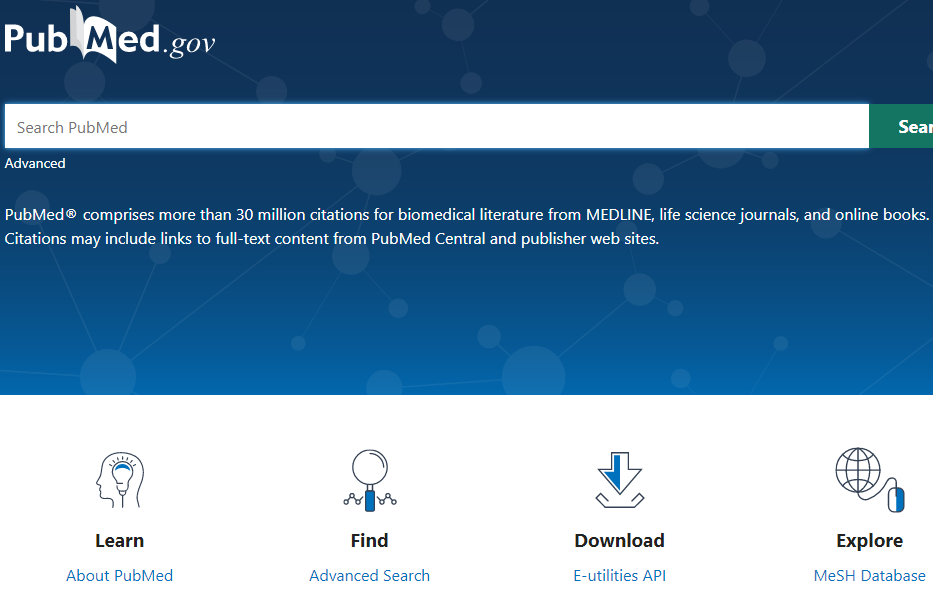 / 16
MeSH
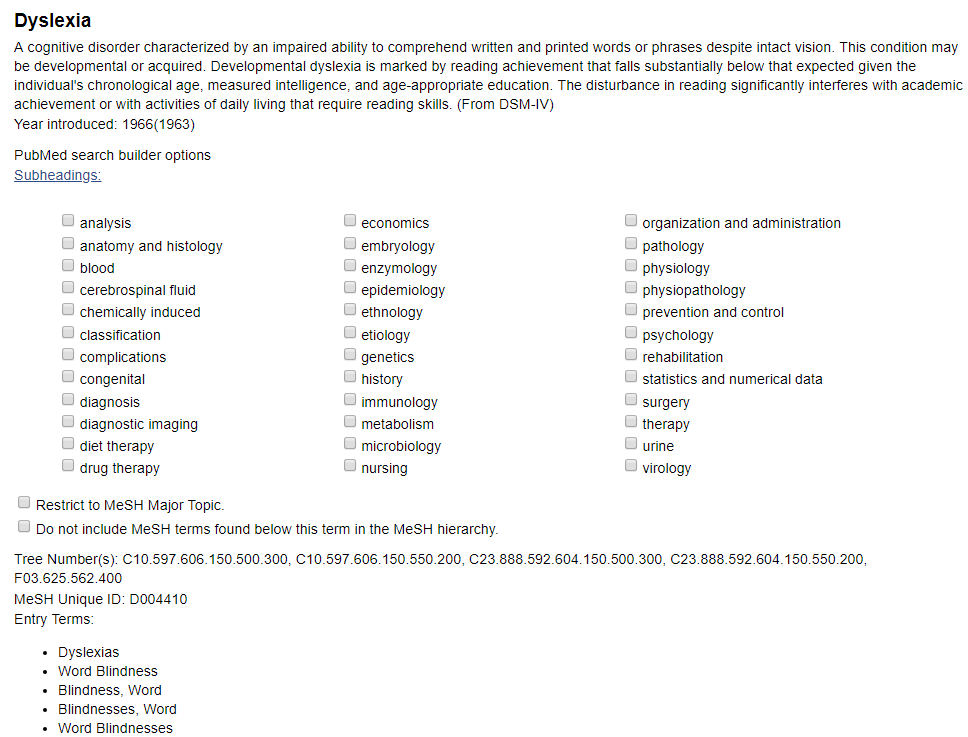 Définition
Subdivisions
Concept majeur [Majr]
Explosion [Mesh:NoExp]
Synonymes
Bibliothèque de l’Université Laval >
/ 17
MeSH
Principe de l’explosion: seuls les termes spécifiques subissent l’explosion par défaut.
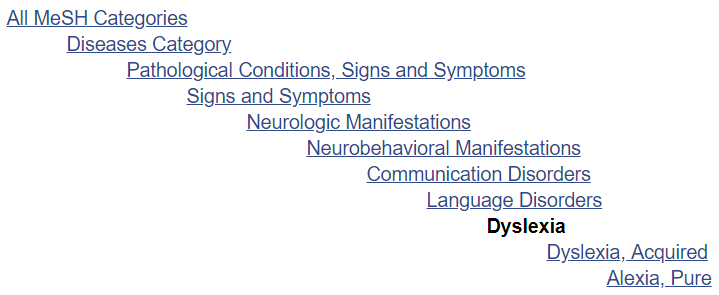 Termes génériques
Termes spécifiques
Tous les termes qui apparaissent en dessous de Dyslexia
/ 18
Vocabulaire contrôlé
Le bouton 		       permet de conserver vos choix sur cette page.
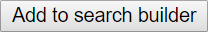 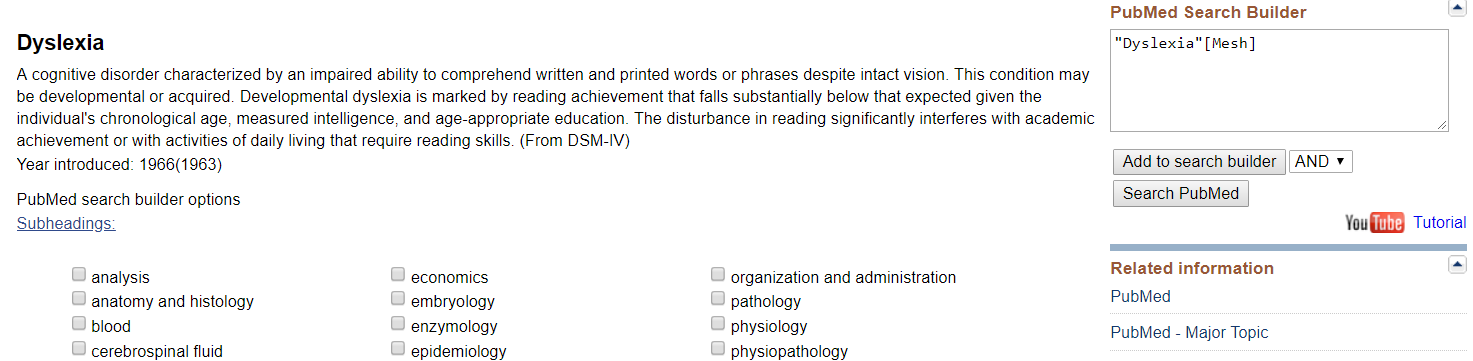 Bibliothèque de l’Université Laval >
/ 19
Vocabulaire contrôlé
Parfois les médicaments ou les molécules se retrouvent avec la mention [Supplementary Concept]
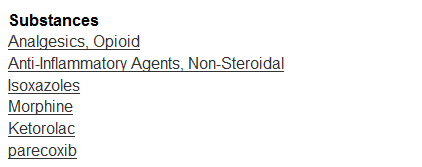 [MeSH]
[Supplementary Concept]
Bibliothèque de l’Université Laval >
/ 20
Limite
Seuls les articles dans Medline se voient attribuer des MeSH
Medline
PMC
Old Medline (pré-1966)
Out-of-scope
[In-process citations]
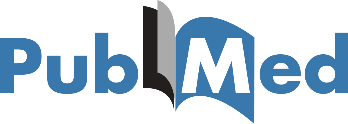 / 21
Le délai d’indexation dans Pubmed
Relativement long pour les nouveaux articles (et ceux en provenance de certaines revues).
/ 22
Source: Rodriguez RW. Delay in indexing articles published in major pharmacy practice journals. Am J Health Syst Pharm. 2014 Feb 15;71(4):321-4.
Indexation et rétrospection
Pubmed fait peu de rétrospection à l’arrivée des nouveaux MeSH
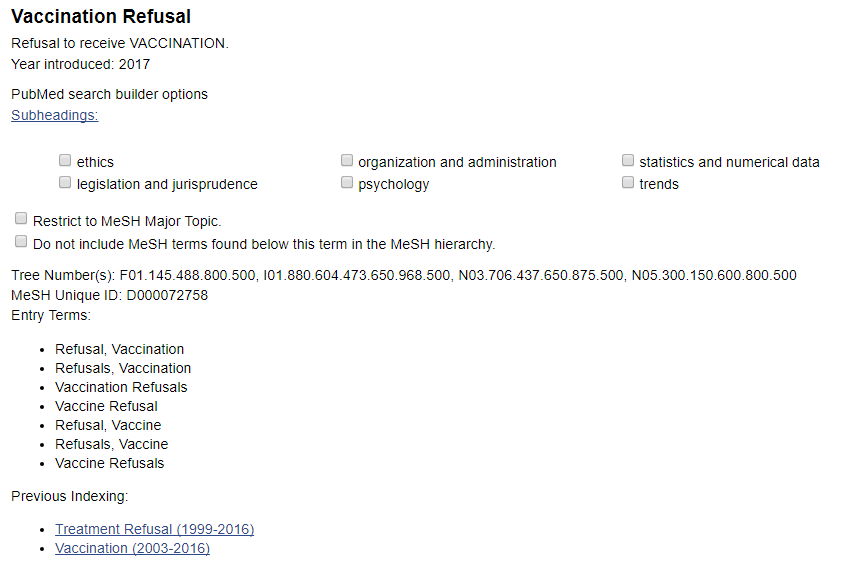 / 23
Les étapes essentielles à la recherche documentaire
Pour une recherche transparente, reproductible et structurée
Bibliothèque de l’Université Laval >
/ 24
Les étapes essentielles à la recherche documentaire
Formuler sa question ou son énoncer de recherche
Choisir les concepts
Identifier les bases de données
Évaluer les résultats
Identifier les principaux concepts
Trouver le vocabulaire approprié
Formuler des équations de recherche
Documenter la recherche
1
2
3
4
5
6
7
8
Bibliothèque de l’Université Laval >
/ 25
1. Formuler sa question ou son énoncé de recherche
Principe de base
Bibliothèque de l’Université Laval >
/ 26
1. Formuler sa question ou son énoncé de recherche
Objectif de recherche
Bibliothèque de l’Université Laval >
/ 27
1. Formuler sa question ou son énoncé de recherche
Exemple
Les effets de l’apprentissage de la musique sur l’amélioration des habilités de lecture des enfants dyslexiques
Bibliothèque de l’Université Laval >
/ 28
[Speaker Notes: L’exemple reprit tout au long de la présentation]
2. Identifier les principaux concepts
Les concepts potentiellement réutilisables pour la recherche documentaire
À partir de notre énoncé de recherche:
Élimination des mots vides (le, la, les, du, des, etc.)
Élimination des termes relationnels (effets, causes, conséquences, avantages, désavantages, amélioration, diminution)
Bibliothèque de l’Université Laval >
/ 29
2. Identifier les principaux concepts
Exemple
1
Les effets de l’apprentissage de la musique sur l’amélioration des habilités de lecture des enfants dyslexiques
2
3 et 4
Bibliothèque de l’Université Laval >
/ 30
[Speaker Notes: L’exemple reprit tout au long de la présentation]
2A. Identifier les principaux concepts
À l’aide de l’acronyme PICO
Intervention
Les effets de l’apprentissage de la musique sur l’amélioration des habilités de lecture des enfants dyslexiques
population
Effets
Bibliothèque de l’Université Laval >
/ 31
3. Choisir les concepts qui seront utilisés pour la recherche documentaire
Plus il y aura de concepts, plus la recherche gagnera en précision
Deux grands principes
Repérable dans une base de données
Chevauchement
Bibliothèque de l’Université Laval >
/ 32
[Speaker Notes: Trouver un équilibre
3-4 concepts est la norme

Repérable dans une base de données: certains éléments importants ne se retrouveront pas dans le titre, le résumé ou le mot clé des auteurs. 
Exemple: durée d’une intervention ou durée de l’exposition

le risque de virage maniaque chez les bipolaires lors de l'utilisation de luminothérapie. Je ne suis pas certaine à 100% de la façon de formuler la question de recherche, mais je souhaite savoir quel est le pourcentage de risque de virage. Comme il ne semble pas y avoir des milliers d'articles à ce sujet, j'aimerais pouvoir préciser davantage le risque selon l'intensité du traitement de luminothérapie, la durée, et la protection anti-maniaque ou non.

Chevauchement: Mise en garde. Des maladies sont exlusives à des groups de population.

On ne peut pas tout mettre dans une stratégie de recherche. Se rabattre sur l’étape de sélection.]
3A. Portée des concepts
La portée des concepts dépend de leur définition
Stress
Stress psychologique
Stress psychologique au travail
/ 31
[Speaker Notes: Barrières et facilitateurs]
3B. Plan de concepts
[Speaker Notes: Ne pas élaborer de stratégie de recherche directement dans les bases de données
Travailler à partir d’un document séparer]
4. Trouver le vocabulaire approprié
Trouver un maximum de synonyme pour chacun de nos concepts
/ 35
4. Trouver le vocabulaire approprié
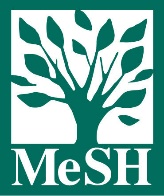 Se référer aux publications phares
Examiner les premiers résultats d’une recherche exploratoire
Consulter les dictionnaires spécialisés
CISMEF
S’inspirer des thésaurus
Embase (Emtree – Synonyms)
PubMed (MeSH – Entry Terms)
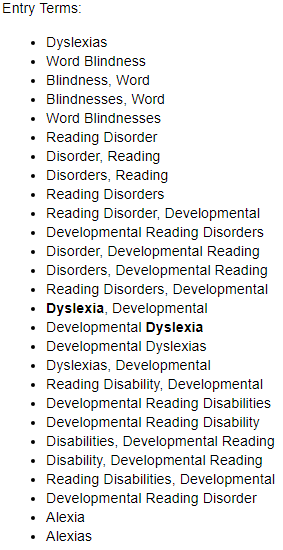 5. Identifier les bases de données
Deux éléments sur lesquels baser notre choix:
Couverture
Thésaurus
Bibliothèque de l’Université Laval >
/ 37
[Speaker Notes: Couverture: les sujets et les types de publication

Thésaurus: terme générique ou absence complète du terme recherché

E: Épidémie dans ERIC]
5A. Les bases de données et leur(s) spécialité(s)
Embase

Biomédical
Pharmacologie
Web of Science

Multidisciplinaire
Cochrane

Revues systématiques
Études cliniques
Pubmed

Biomédical
Medline

Biomédical
CINAHL

Soins infirmiers
Réadaptation
Psycinfo

Psychologie
Psychiatrie
Neurologie
/ 38
5B. Débuter sa recherche documentaire
Tableau comparatif: PubMed et Medline (OVID)
Bibliothèque de l’Université Laval >
/ 39
[Speaker Notes: 1. Choisir une base de données]
6. Formuler des équations de recherche
Combinaison du vocabulaire libre et contrôlé
Vocabulaire contrôlé
Valider le terme dans le thésaurus
Accompagner le terme avec le champ bibliographique approprié [MeSH]
Vocabulaire libre
Accompagner le terme avec le champ bibliographique approprié [TIAB] et/ou [OT]
Ajouter des symboles (*) 
Liaison des concepts
Bibliothèque de l’Université Laval >
/ 40
6A. Les opérateurs booléens
Pour lier les différents concepts
ET/AND
OU/OR
SAUF/NOT
Personnel santé
Adultes
Télémédecine
Vaccination
Immunization
Personnes âgées
Limite la recherche à l’intersection des concepts
Exclus un concept indésirable
Additionne les concepts
Bibliothèque de l’Université Laval >
/ 41
6B. Stratégie de recherche finale
Bibliothèque de l’Université Laval >
/ 42
6C. Opérationnaliser la stratégie
Privilégier l’historique de recherche
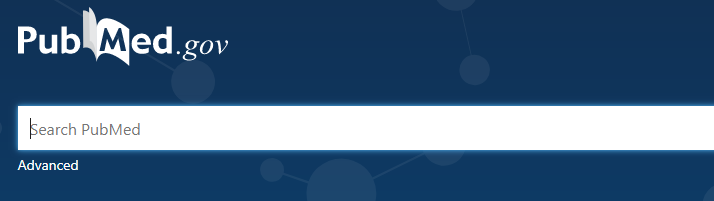 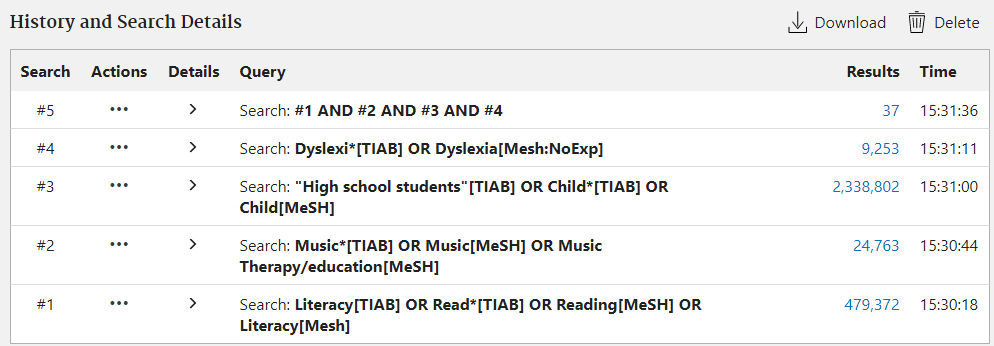 / 43
7. Évaluer les résultats
Ajuster la stratégie de recherche
Contextualiser ou décontextualiser les termes
Read vs. "reading skills"  OU "reading ability"  OU "reading abilities"  OU "reading disorders"
Vérifiez les troncatures
Vérifiez l’explosion des MeSH
MeSH approprié ?
Manque de synonymes ?
Bibliothèque de l’Université Laval >
/ 44
[Speaker Notes: Aucun chiffre magique qui nous permet d’affirmer que notre stratégie de recherche engendre trop ou pas assez de résultats

Songez à trier vos résultats de recherche par pertinence]
7. Évaluer les résultats
Tester la stratégie de recherche
Étalon de références
PMID OR PMID OR PMID OR PMID OR PMID
NOT
Stratégie de recherche finale
#1 AND #2 AND #3 AND #4
Résultat = 0
Résultat > 1
Toutes les références sont incluses
Les références exclues sont affichées
/ 45
8. Documenter la recherche
L’intégralité de la stratégie de recherche documentée en annexe
Documenter la stratégie de recherche pour chacune des bases de données
Inscrire le nombre total de résultats pour chacune des bases de données
Indiquer le couple base de données-interface. Cette dernière doit entre parenthèses
Medline (OVID)
Inscrire la dernière date à laquelle la recherche a été effectuée
Citer ses sources (filtres ou stratégies de recherche)
Emprunt intégral ou partiel
Indiquer les limites appliquées
Indiquer l’absence de limite
/ 46
[Speaker Notes: Documenter la stratégie de recherche permet d’assurer la transparence et la reproductibilité

La stratégie telle quelle 

Date: indiquer la dernière date.]
Medline Ovid
Bibliothèque de l’Université Laval >
/ 47
Medline OVID
Accès au thésaurus de Medline OVID
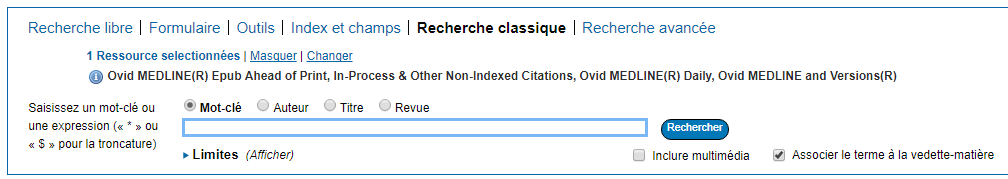 Entrer le ou les terme(s) de recherche
Assurez-vous d’avoir choisi l’option: Associer le terme à la vedette-matière
Bibliothèque de l’Université Laval >
/ 48
MeSH version OVID
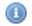 Exploser le(s) terme(s) sélectionné(s)
Exp Pain/
Ne pas exploser le(s) terme(s) sélectionné(s)
Pain/
Définition du MeSH
Bibliothèque de l’Université Laval >
/ 49
Structure
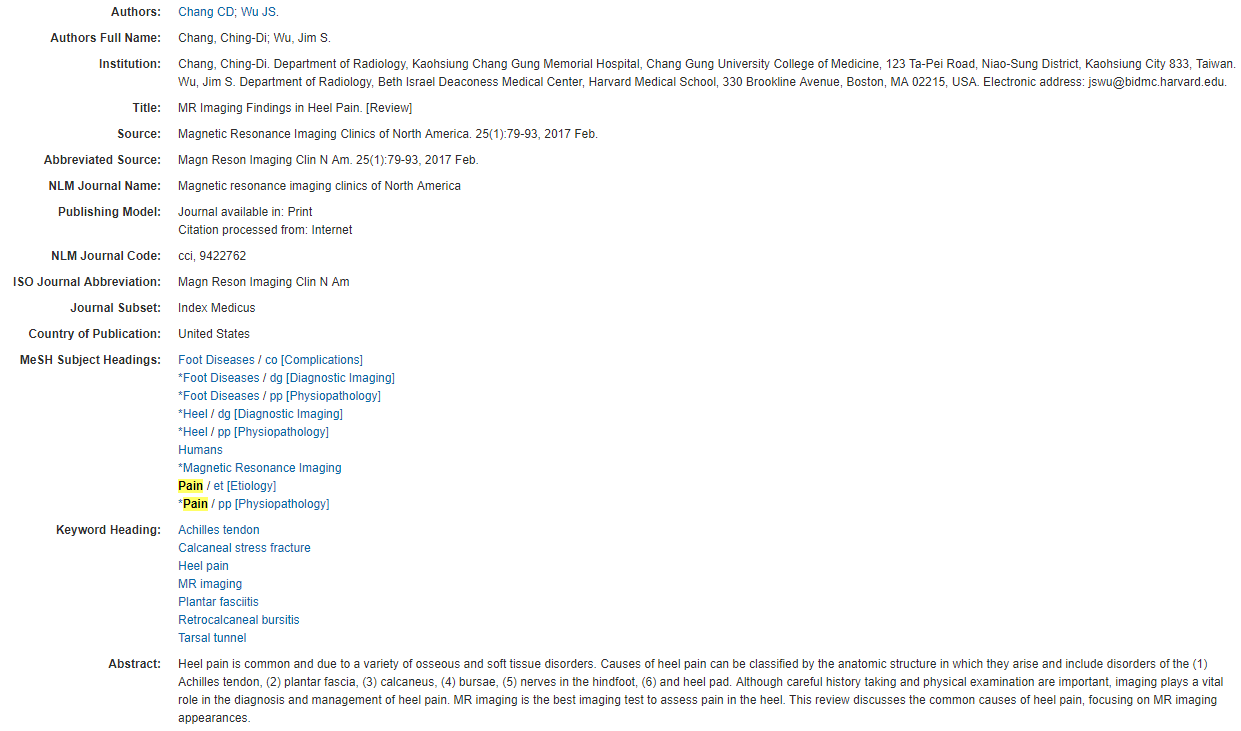 Title: .ti
MeSH Subject Headings: /
Keyword Heading : .kw
Abstract: .ab
Bibliothèque de l’Université Laval >
/ 50
Les opérateurs booléens
De proximité
Bibliothèque de l’Université Laval >
/ 51
Les symboles
?
Masque : placé au milieu ou à la fin d’un terme, il permet de remplacer un ou zéro caractère.
Organi?ation permet de repêcher organisation et organization.
Bibliothèque de l’Université Laval >
/ 52
Champs et syntaxes
Bibliothèque de l’Université Laval >
/ 53
PsycInfoOvid
Bibliothèque de l’Université Laval >
/ 54
PsycInfo OVID
Accès au thésaurus de PsycInfo OVID
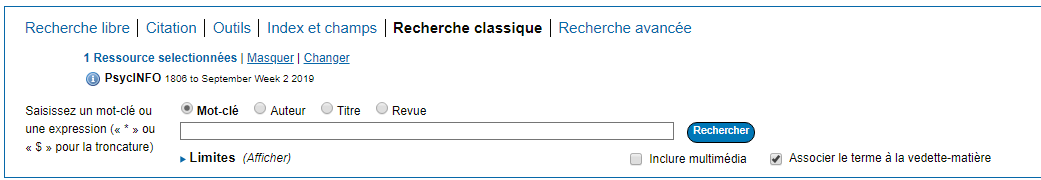 Entrer le ou les terme(s) de recherche
Assurez-vous d’avoir choisi l’option: Associer le terme à la vedette-matière
Bibliothèque de l’Université Laval >
/ 55
MeSH version OVID
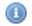 Exploser le(s) terme(s) sélectionné(s)
Exp Pain/
Ne pas exploser le(s) terme(s) sélectionné(s)
Pain/
Définition du MeSH
Bibliothèque de l’Université Laval >
/ 56
Structure
Title: .ti
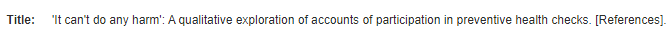 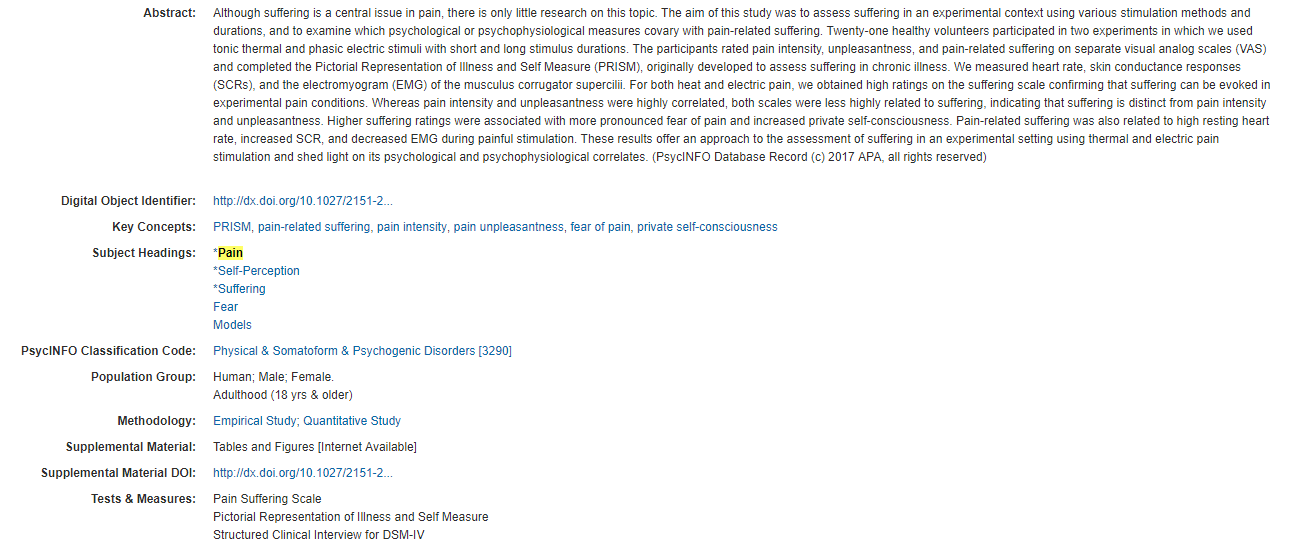 Abstract: .ab
Key Concepts : .id
Subject Headings : /
Bibliothèque de l’Université Laval >
/ 57
Les opérateurs booléens
De proximité
Bibliothèque de l’Université Laval >
/ 58
Les symboles
?
Masque : placé au milieu ou à la fin d’un terme, il permet de remplacer un ou zéro caractère.
Organi?ation permet de repêcher organisation et organization.
Bibliothèque de l’Université Laval >
/ 59
Champs et syntaxes
Bibliothèque de l’Université Laval >
/ 60
Embase
Bibliothèque de l’Université Laval >
/ 61
Embase
Accès au thésaurus de Embase (Emtree)
Les Emtree sont l’équivalent des MeSH pour Embase
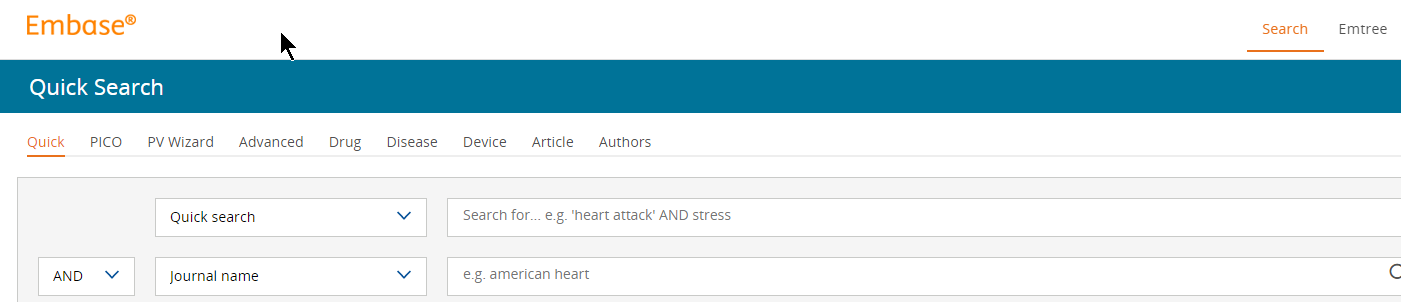 Bibliothèque de l’Université Laval >
/ 62
Emtree
Concept majeur /MJ et explosion /exp
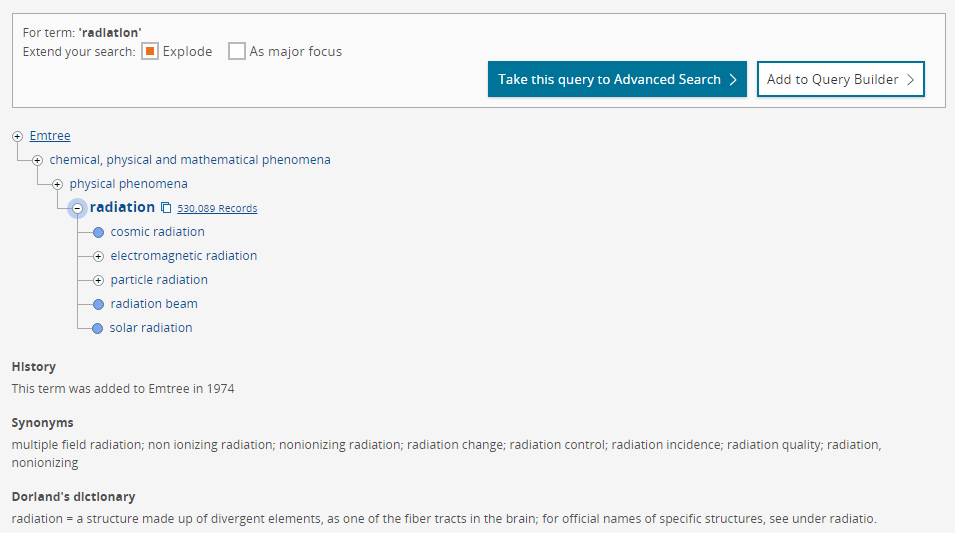 Emtree: /de
Concepts spécifiques
Définition
/ 63
Structure
Title: :ti
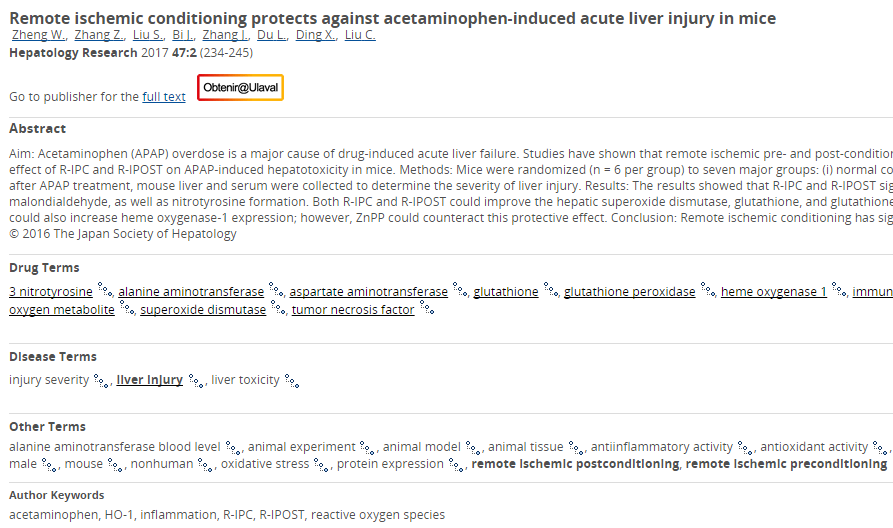 Abstract: :ab
Terms: :de
/ 64
Les opérateurs booléens
De proximité
Bibliothèque de l’Université Laval >
/ 65
Champs et syntaxes
Bibliothèque de l’Université Laval >
/ 66
Web of Science
Bibliothèque de l’Université Laval >
/ 67
Web of Science
Développement des stratégies de recherche
Permet l’utilisation d’une syntaxe reproductible
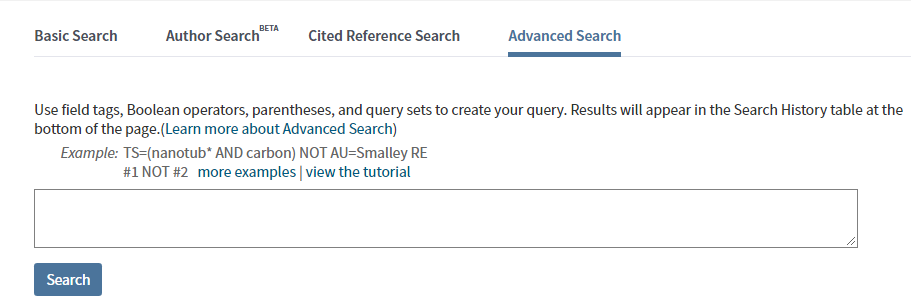 Bibliothèque de l’Université Laval >
/ 68
Web of Science
Les 6 indexes de recherche
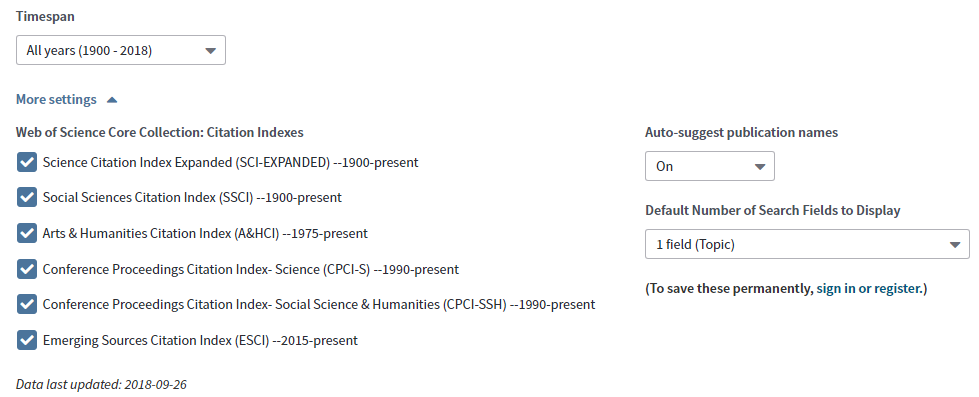 Bibliothèque de l’Université Laval >
/ 69
Structure
Title: TS= (champ topics)
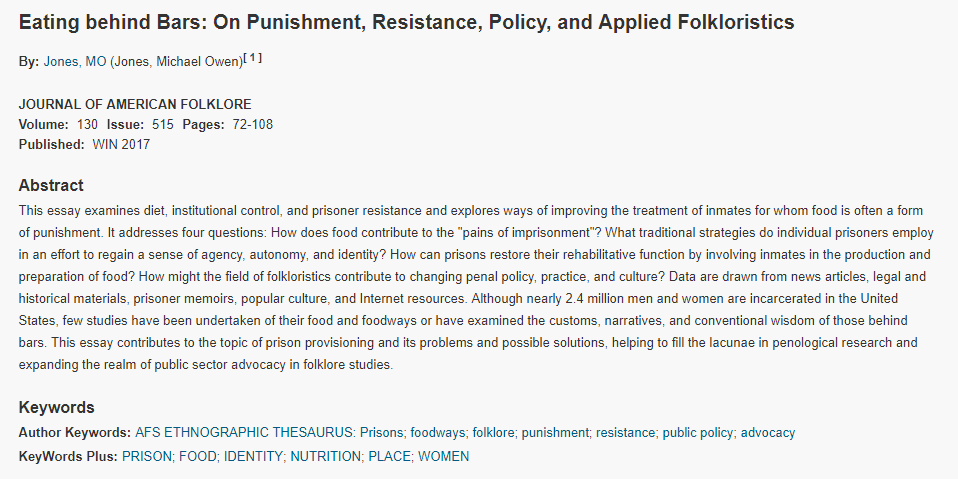 Abstract: TS= (champ topics)
Author Keywords: TS= (champ topics)
KeyWords Plus: TS= (champ topics)
/ 70
Les opérateurs booléens
De proximité
Bibliothèque de l’Université Laval >
/ 71
Les symboles
$
Masque : placé au milieu ou à la fin d’un terme, il permet de remplacer un ou zéro caractère.
Organi$ation permet de repêcher organisation et organization.
Bibliothèque de l’Université Laval >
/ 72
Champs et syntaxes
Bibliothèque de l’Université Laval >
/ 73
Cochrane
Bibliothèque de l’Université Laval >
/ 74
Cochrane
Bibliothèque de l’Université Laval >
/ 75
Cochrane
Search manager
Menu pour développer les stratégies de recherche
Accès au thésaurus des MeSH (fortement déconseiller)
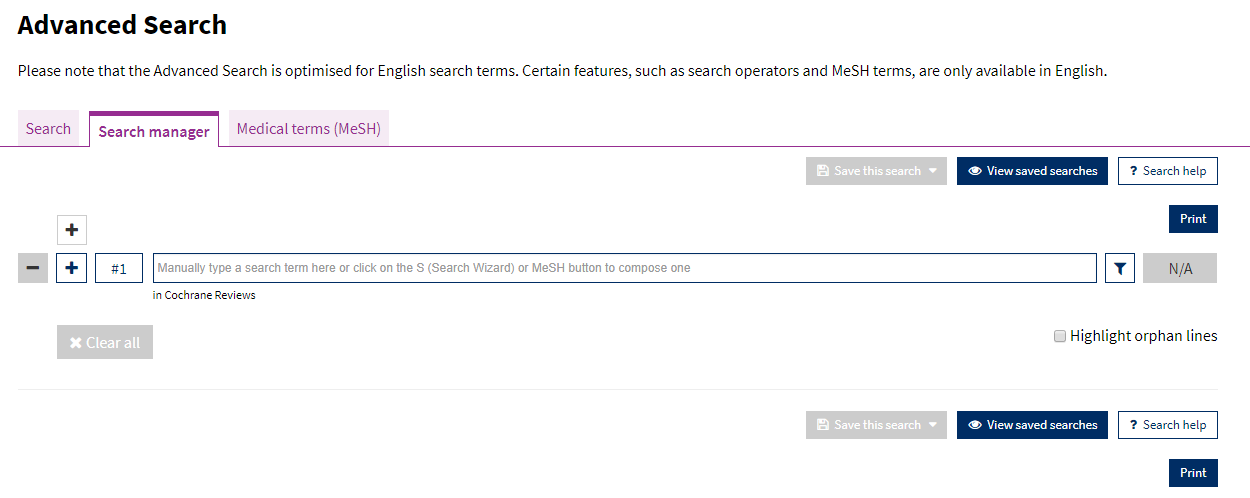 / 76
MeSH version Cochrane
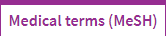 La syntaxe du MeSH à partir de l’onglet		         n’est pas réutilisable
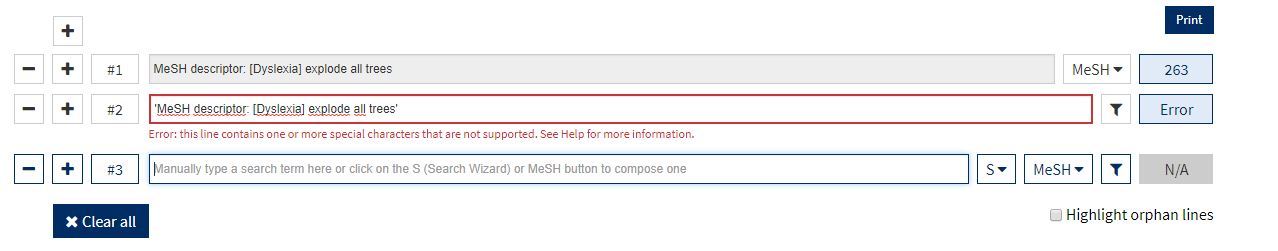 Bibliothèque de l’Université Laval >
/ 77
Syntaxe et traduction
Structure
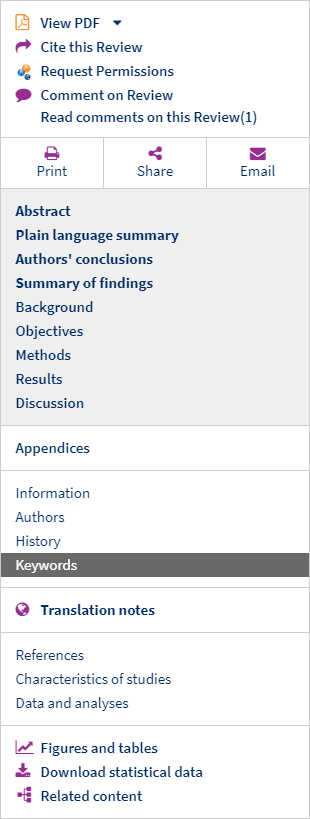 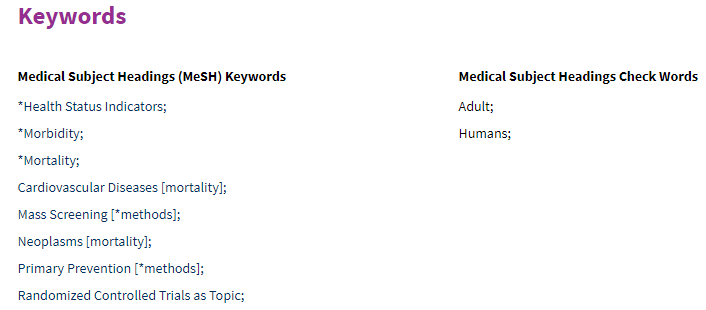 Bibliothèque de l’Université Laval >
/ 79
Champs et syntaxes
Bibliothèque de l’Université Laval >
/ 80
CINAHL
Bibliothèque de l’Université Laval >
/ 81
CINAHL
Accès aux Descripteurs CINAHL
Les Descripteurs CINAHL sont l’équivalent des MeSH
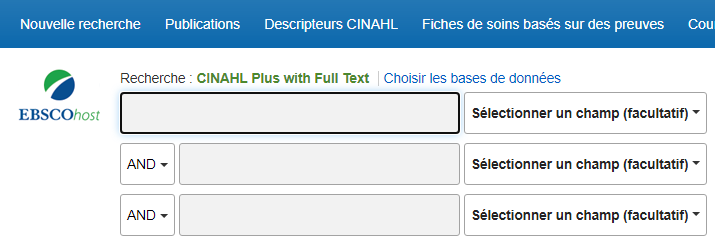 Bibliothèque de l’Université Laval >
/ 82
Descripteurs CINAHL
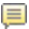 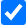 Exploser le(s) terme(s) sélectionné(s)
MH Pain+
Transformer le(s) terme(s) sélectionné(s) en concept majeur
MM Pain
Définition du Descripteur CINAHL
(1) Chercher uniquement le(s) terme(s) sélectionné(s)
MH Pain
(2) Donne accès aux sous-descripteurs
MH "Pain/BL"
Bibliothèque de l’Université Laval >
/ 83
Structure
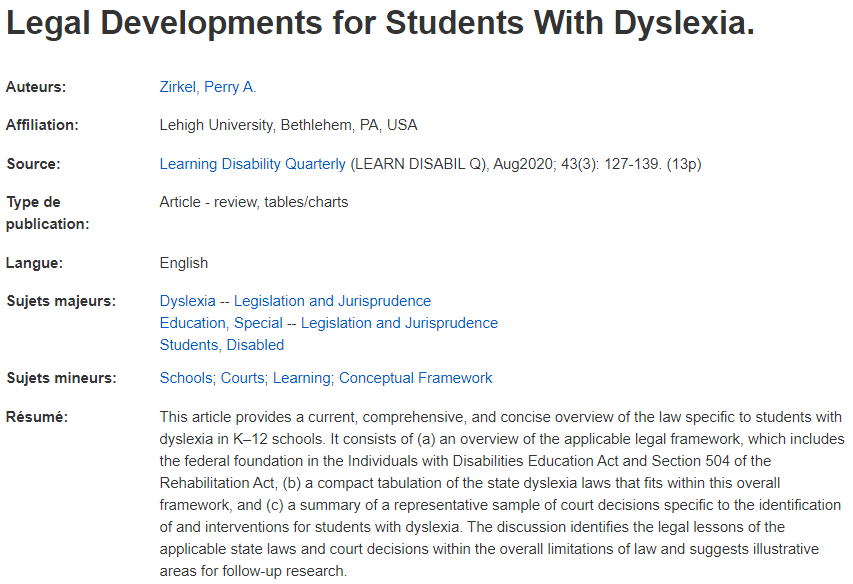 Title: :TI
Descripteurs CINAHL: MH
Abstract: :AB
Les opérateurs booléens
De proximité
Bibliothèque de l’Université Laval >
/ 85
Les symboles
?
Masque : placé au milieu ou à la fin d’un terme, il permet de remplacer un ou zéro caractère.
Organi?ation permet de repêcher organisation et organization.
Bibliothèque de l’Université Laval >
/ 86
Champs et syntaxes
Bibliothèque de l’Université Laval >
/ 87
Merci !
Frédéric Bergeron, M.S.I.frederic.bergeron@bibl.ulaval.ca
Bibliothèque pavillon Vachon
Bureau 1018-B
418 656-2131, poste 406450
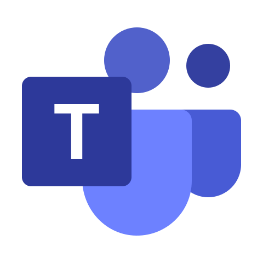 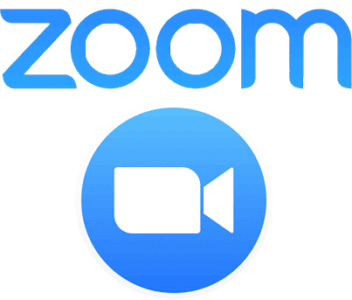